motýlek
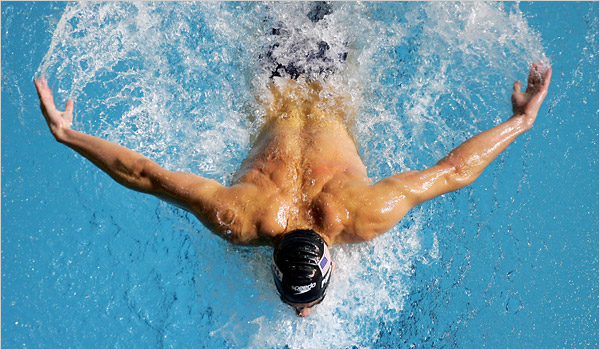 Druhý nejrychlejší plavecký způsob díky významné hnací síle vytvořené vlněním těla a nohou, která plavce rychle posouvá vpřed.
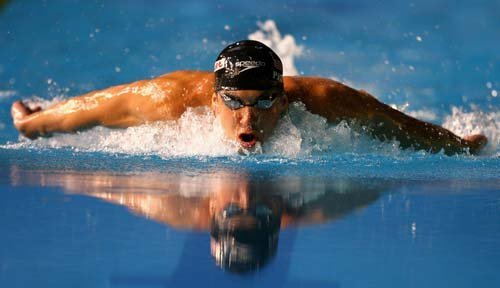 nejnáročnější = nejméně vytrvalecký = nejméně praktikovaný 
 účinnost je druhá nejmenší ze všech plaveckých způsobů
nejatraktivnější
Vývoj techniky
Motýlek je nejmladším plaveckým způsobem a vyznačuje se tedy nejkratší historií.
 Vznikl jako modifikace plaveckého způsobu prsa a v roce 1952 byl uznán jako nový plavecký způsob. 
Bývá nazýván také jako motýl nebo delfín.
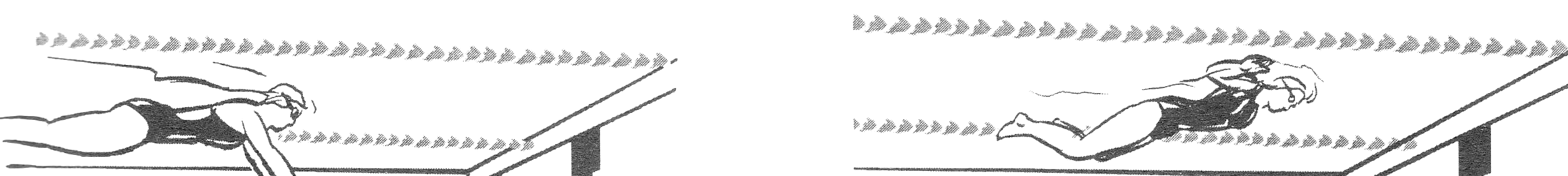 Za zakladatele je pravděpodobně považován německý prsař  Rademacher, který do plaveckého způsobu prsa přidal před každou obrátkou dotažení záběru až do oblasti kyčelních kloubů a následné jejich přenesení vzduchem.
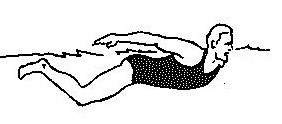 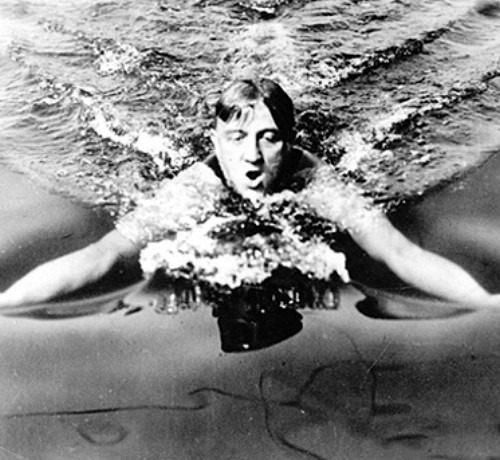 Na OH v Berlíně (1936) bylo finále na 200m prsa největší střetnutím prsařů a motýlkářů - pro všechny medaile si doplavali výhradně závodníci plavající stylem prsa.

Na OH v Londýně (1948) již poprvé motýlkáři v disciplíně 200m prsa dominovali nad prsaři.

Na OH 1952 v Helsinkách se do finále na 200m prsa neprobojoval žádný prsař. 
Prsová technika začala upadat a 
prsová disciplína se stala výsadou motýlkářů.
1952 - plavecký způsob motýlek
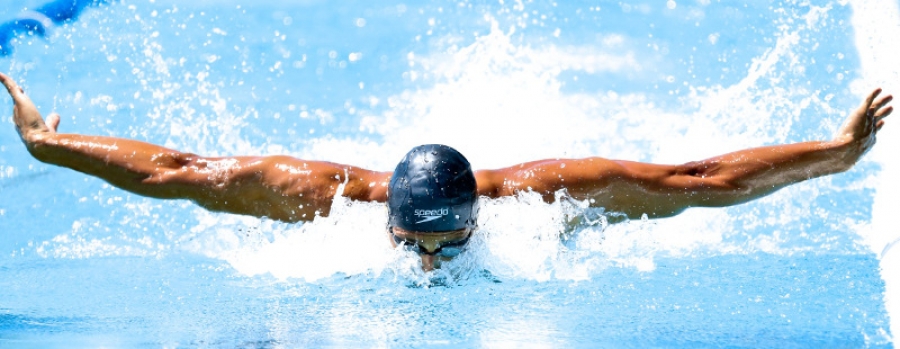 „dvoudobý“ motýlek“ – 2 kopy na jeden cyklus paží
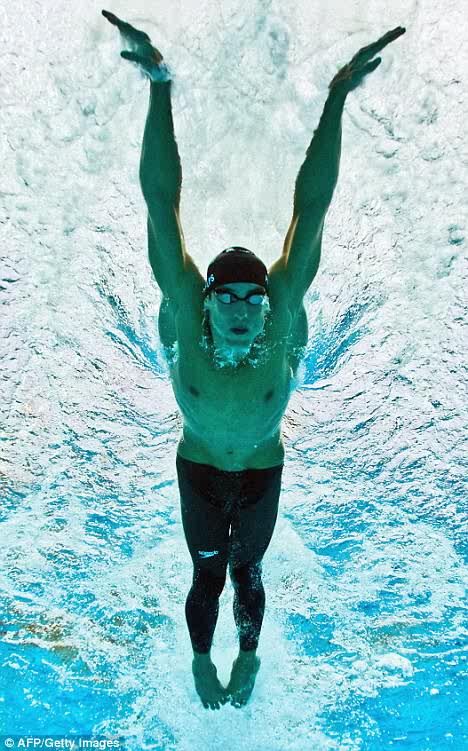 Přestože se motýlek vyvinul z plaveckého způsobu prsa a stále si zachovává symetrii a současnou práci horních i dolních končetin, má dnes charakterem pohybu nejblíže ke kraulu 
 pokud jde o zapojení hlavních svalových skupin, práci dolních končetin a záběrovou práci horních končetin.
technika
vlnivý pohyb je základním prvkem souhry  
 začíná od hlavy, prochází celým tělem a končí kopem nohou
 na vlnění navazují kopy i práce paží
Poloha těla
Plavec vykonává v průběhu plavání vlnění, které je jedním z hnacích momentů.
Poloha těla plavce je tak variabilní v závislosti na vlnění a úrovni plavecké techniky!
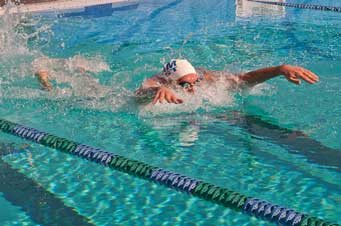 Hlavní chyby v poloze těla:
statická poloha těla
velký rozsah pohybu ramen ve vertikálním směru
zvednutá hlava – pohled vpřed
Dolní končetiny
Podíl práce motýlkových nohou na celkovém výkonu je cca 35%.
Kopání nohama je podobné jako u kraulu pouze pracují současně – což vyvolává vyšší zrychlení, avšak vykoupené následným vyšším kolísáním rychlosti.
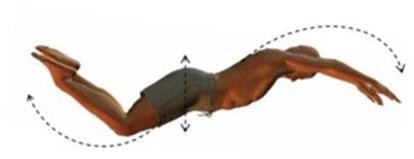 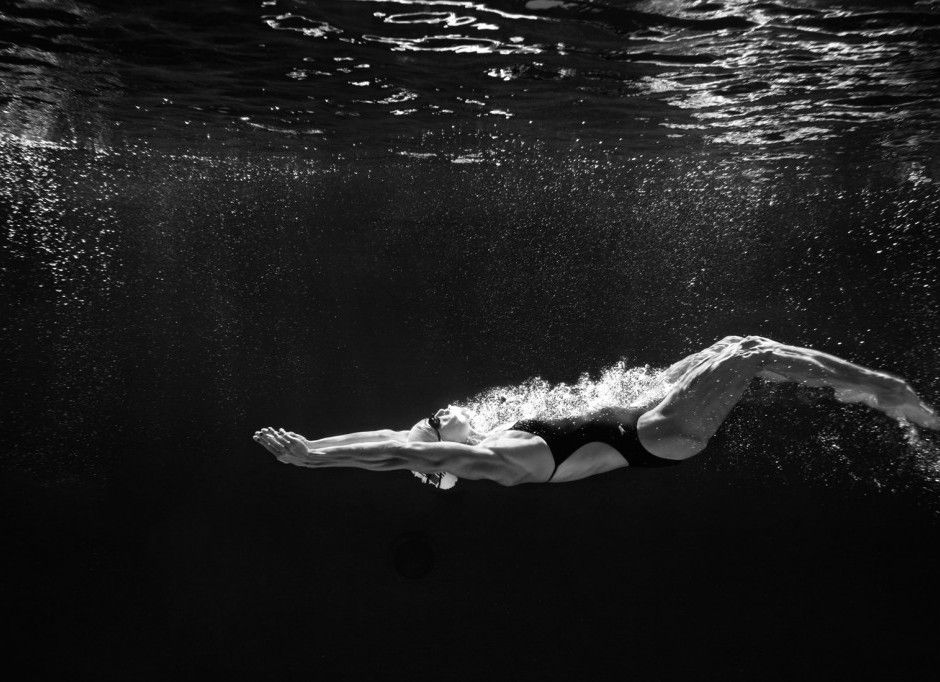 Kolena se krčí při kopu směrem dolů více než u kraulu a při pohybu směrem k hladině jsou nohy natažené, stejně jako u kraulu. 

paty jsou vně 
chodidla uvolněná  
špičky vtočené dovnitř
Jde o sérii vlnivý pohybů ve vertikální rovině, které začínají v bederní oblasti zad a pokračují celými dolními končetinami.
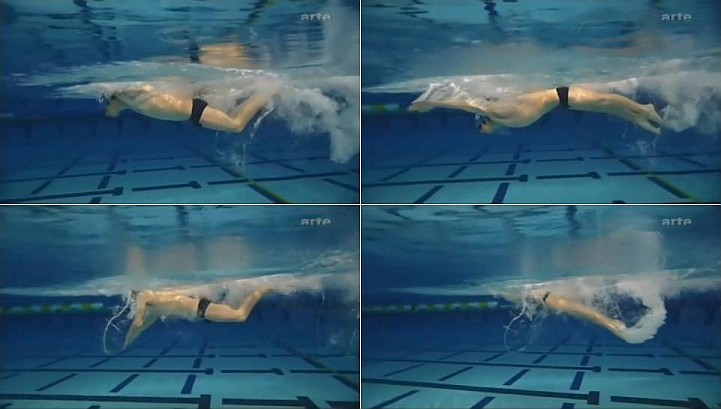 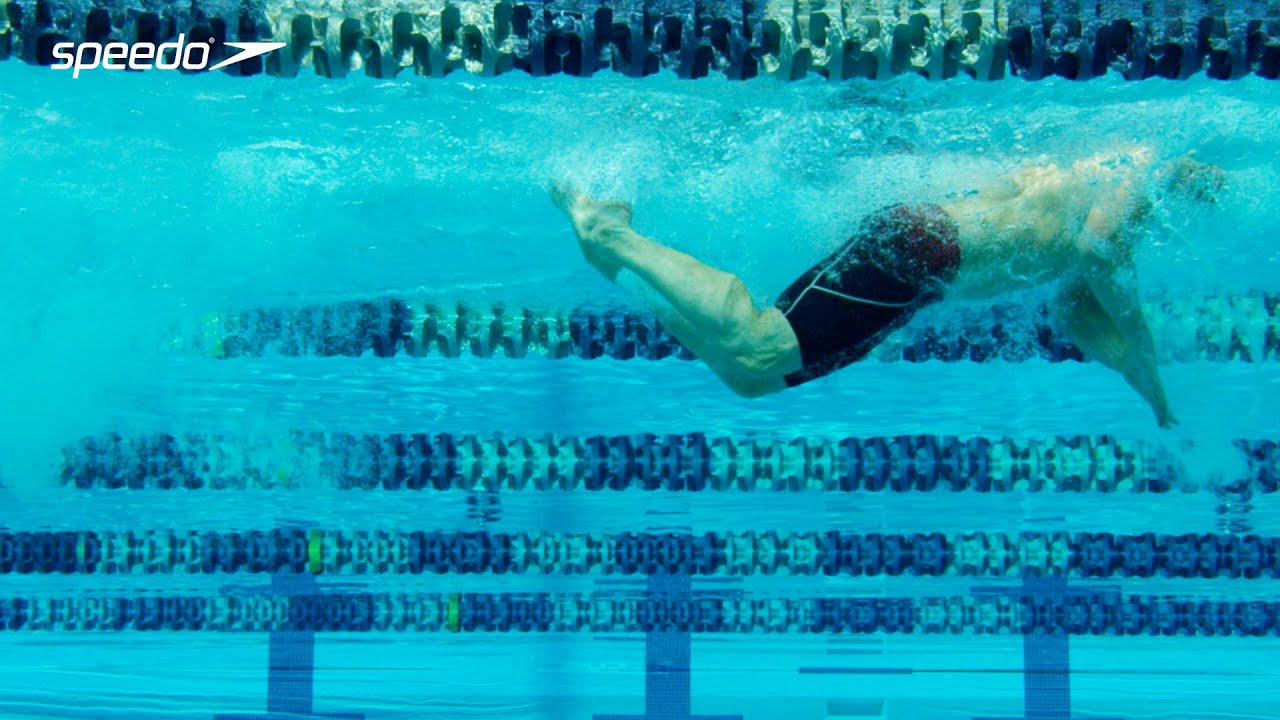 Pro efektivní delfínovitý záběr dolními končetinami je nezbytná nadprůměrná pohyblivost hlezenního kloubu.
„dvoudobý“ motýlek
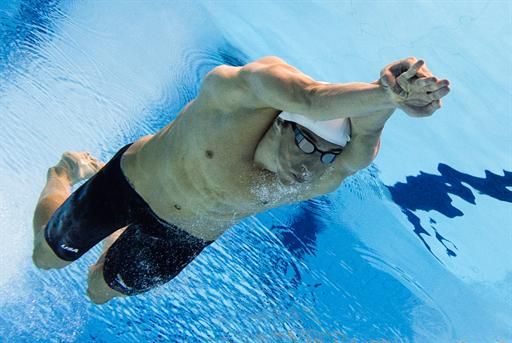 2 kopy na jeden cyklus paží
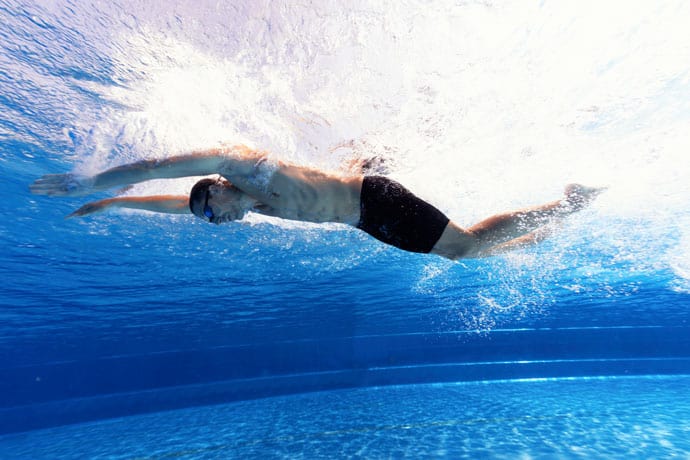 kop – se uskutečňuje při zasouvání paží do vody – méně výrazný a pozorovatelný – zvedá boky a vrací tělu správnou polohu pro účinný záběr
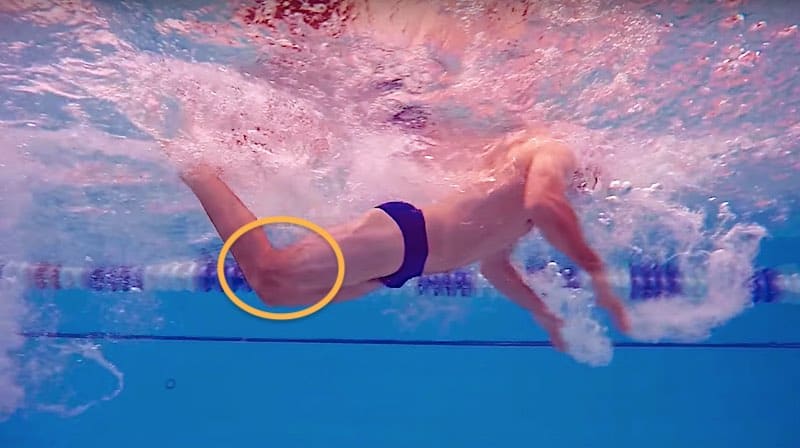 2. kop – podporuje záběr paží v jeho konečné fázi, pomáhá k nádechu a usnadňuje přenesení paží – výraznější
Základní charakteristika kopu
pracuje celý trup a kopy jsou součástí delfínového vlnění plavce
pohyb vychází z kyčelního kloubu a je doprovázen pohybem pánve
pohyb vzhůru je pomalejší, než kop směrem ke dnu
paty jsou vytočeny vně a palce dovnitř
hnací síla vzniká pohybem ploch nártů a dolních částí bérců směrem dolů ke dnu
úhel v kolenech je na krátký okamžik až 90°
svislé pohyby ramen vyvolávají nesouhlasné pohyby pánve a souhlasné pohyby nohou
2 kopy na jeden cyklus paží
Hlavní chyby v práci nohou
nohy jsou příliš od sebe
malý rozsah vertikálního pohybu
přílišné nebo žádné krčení kolen
pohyb nevychází z kyčlí, ale jen z ramen
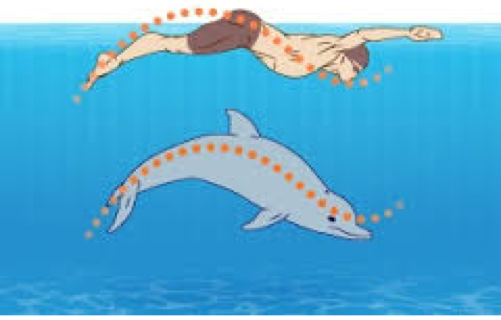 Samotné delfínové vlnění pod vodní hladinu je tak účinné, že někteří plavci byli schopni po startu a po obrátce vlnit pod vodou až 25 m a udrželi vlněním vyšší rychlost než při plavání na hladině. I proto bylo posléze zavedeno pravidlo plavání pod vodou maximálně 15m po startu a každé obrátce.
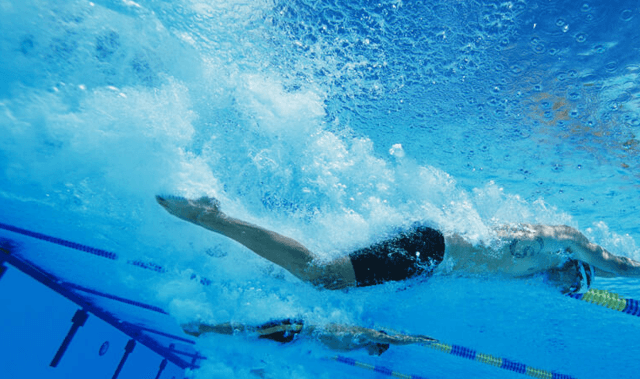 https://www.youtube.com/watch?v=ebMfr7n65_c - Butterfly Swimming Technique | Kick
Horní končetiny
Podíl práce paží na celkovém výkonu je cca 65%.
Pohyby horních
končetin jsou
současné a
symetrické. 

Během jednoho
cyklu provedou
paže záběr pod
hladinou a švihový
přenos bočními
oblouky.
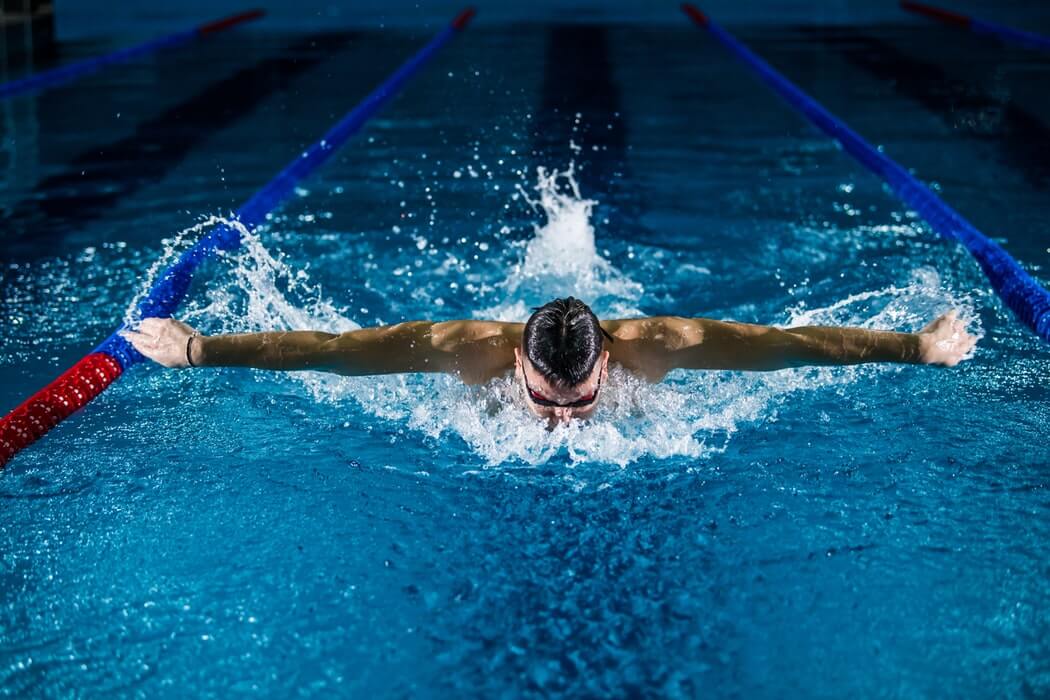 Timing jednotlivých fází je určen jak individuálními parametry plavce, tak intenzitou plavání, rychlostí vlnění a úrovní techniky plavce.
Pohyby paží
rozlišujeme 5 základních fází pohybu paží
 přípravná 
přechodná
 záběrová – přitahování, odtlačování 
fáze vytažení  
přenos paže
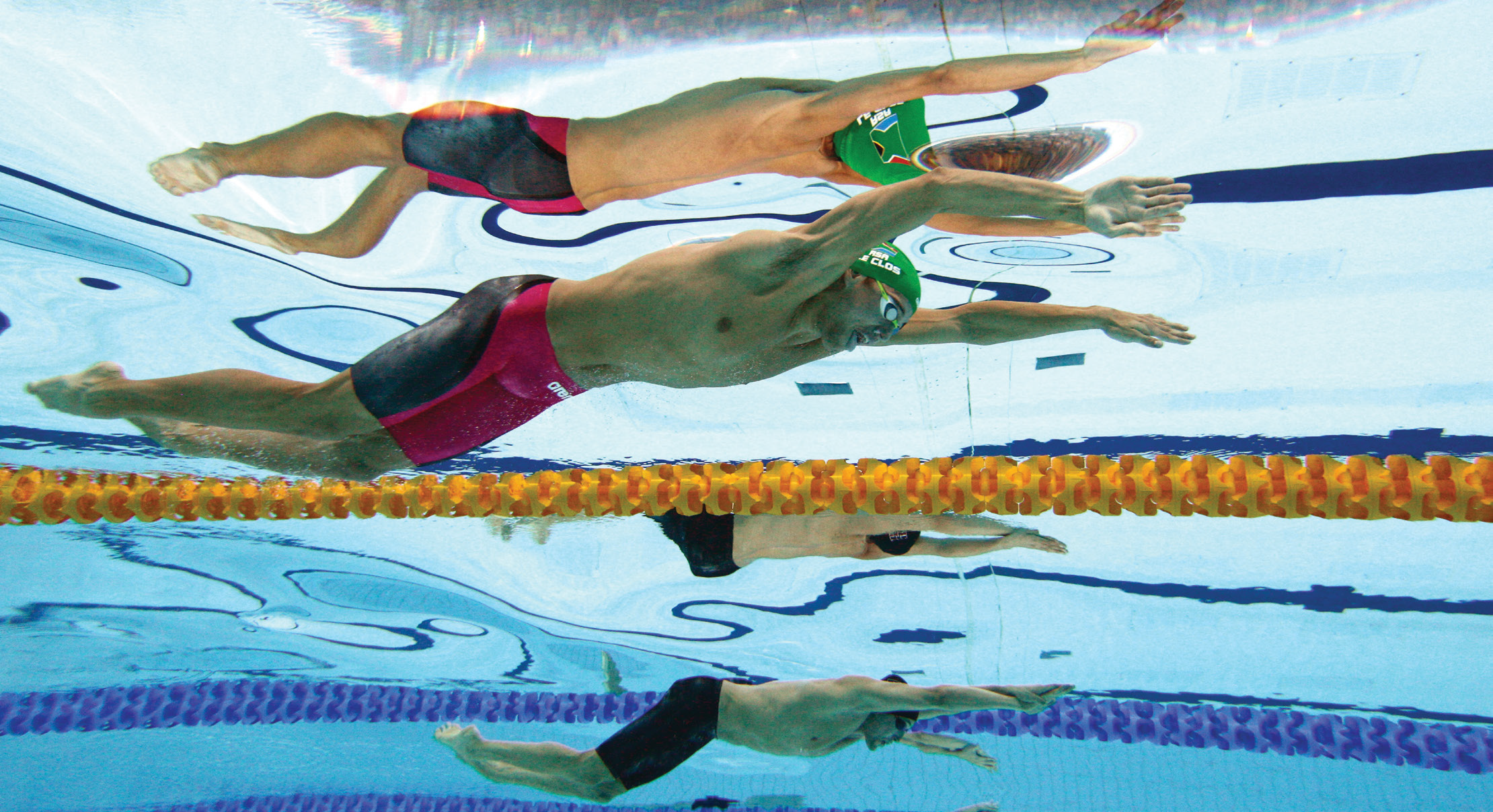 Přípravná fáze 
začíná zasunutím paží do vody ve vzpažení, přibližně v šíři ramen a dlaně jsou vytočeny vně. Zanoření paže by mělo optimálně probíhat v tomto pořadí – ruka, loket, rameno, a proto bývají někdy paže mírně ohnuté v lokti
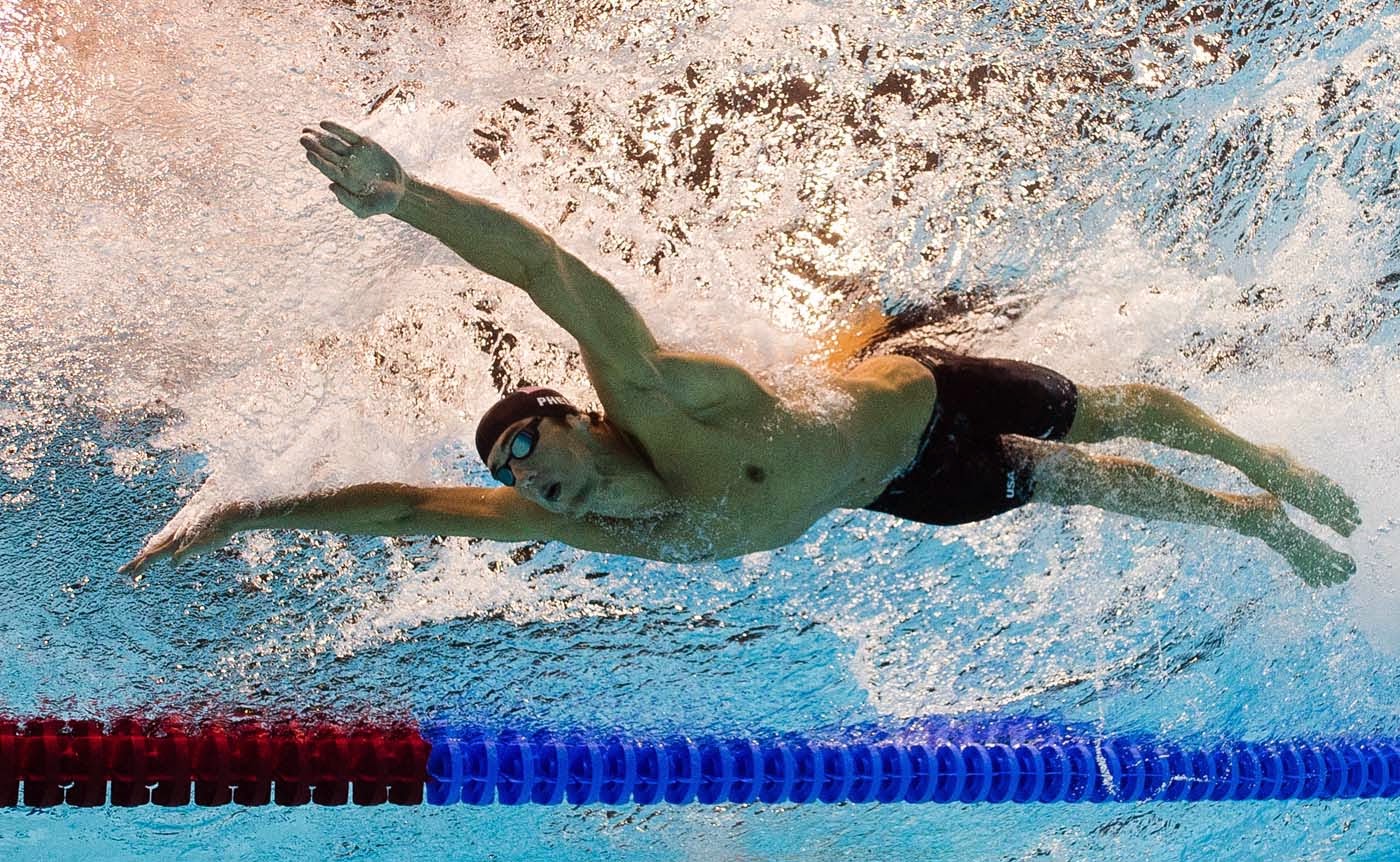 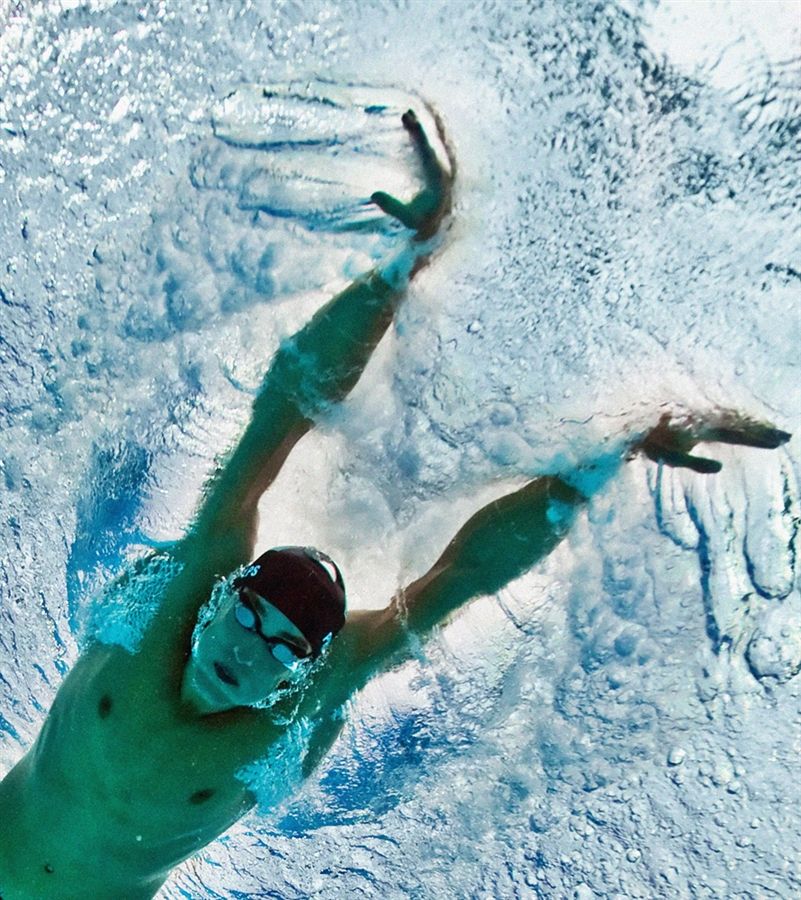 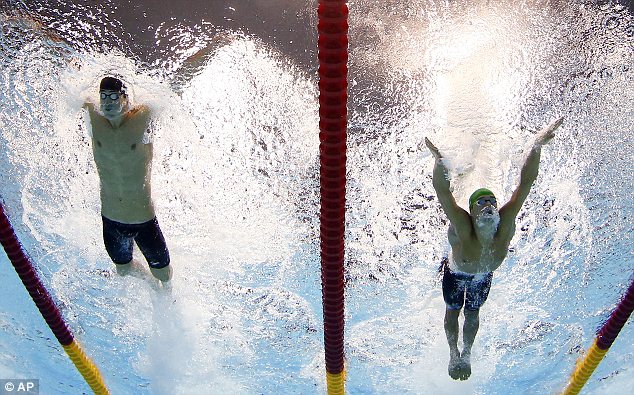 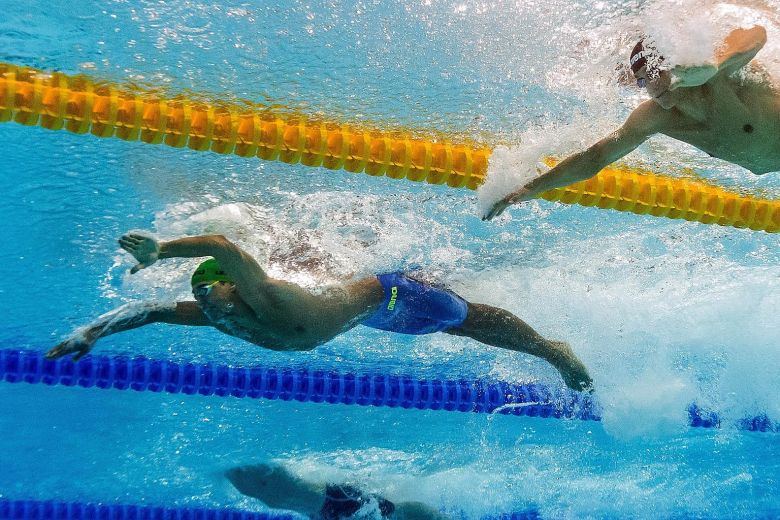 Přechodná fáze 
pokračuje pohybem paží do stran a mírně dolů, začínají se lehce ohýbat v loktech - cílem je tzv. zachycení vody
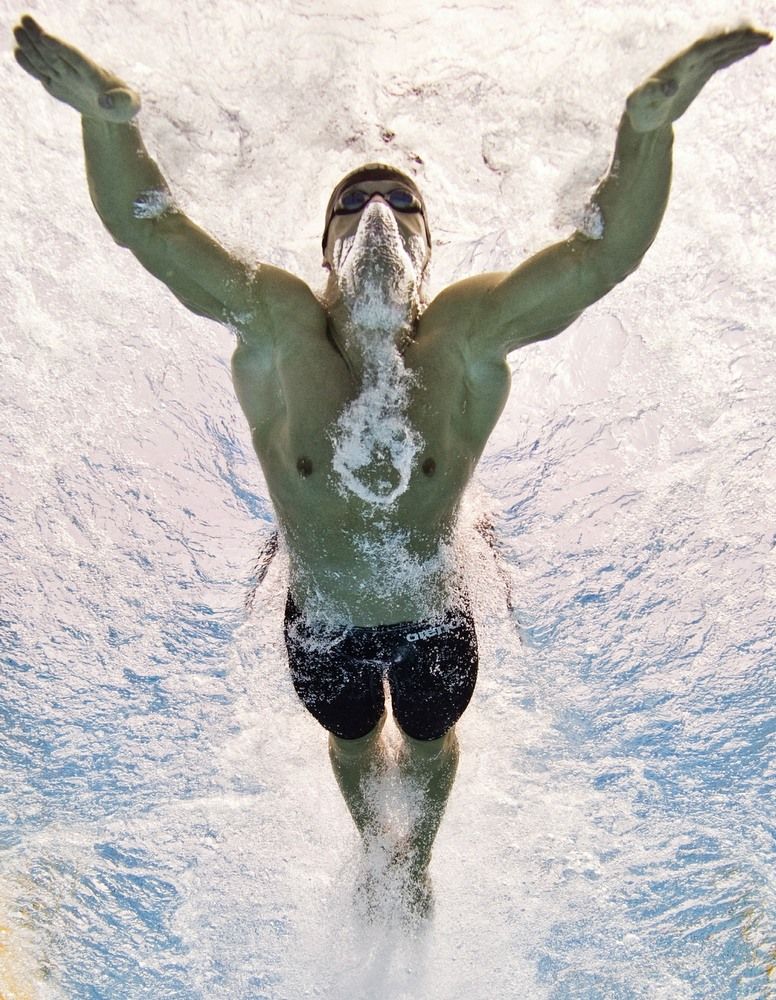 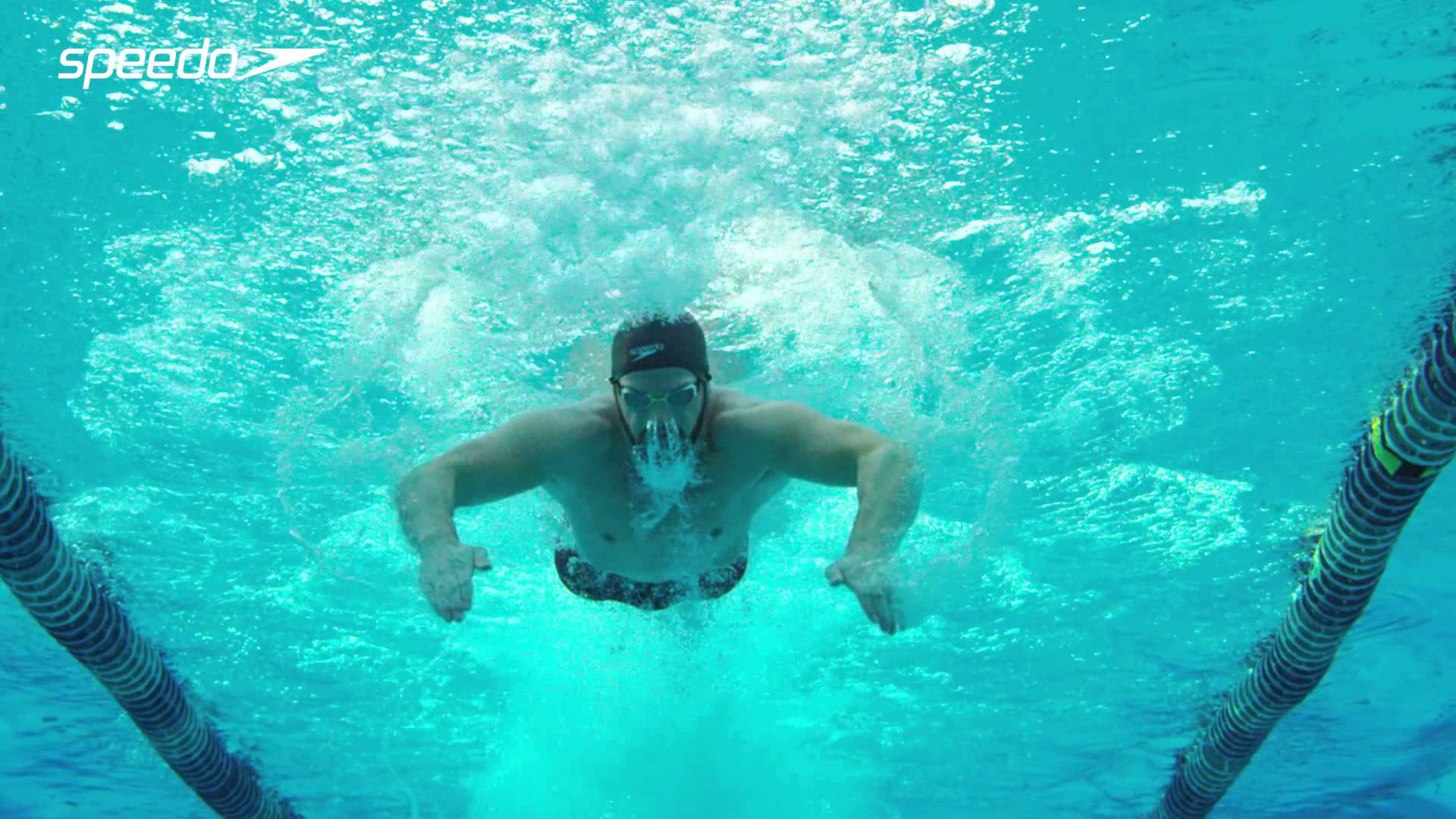 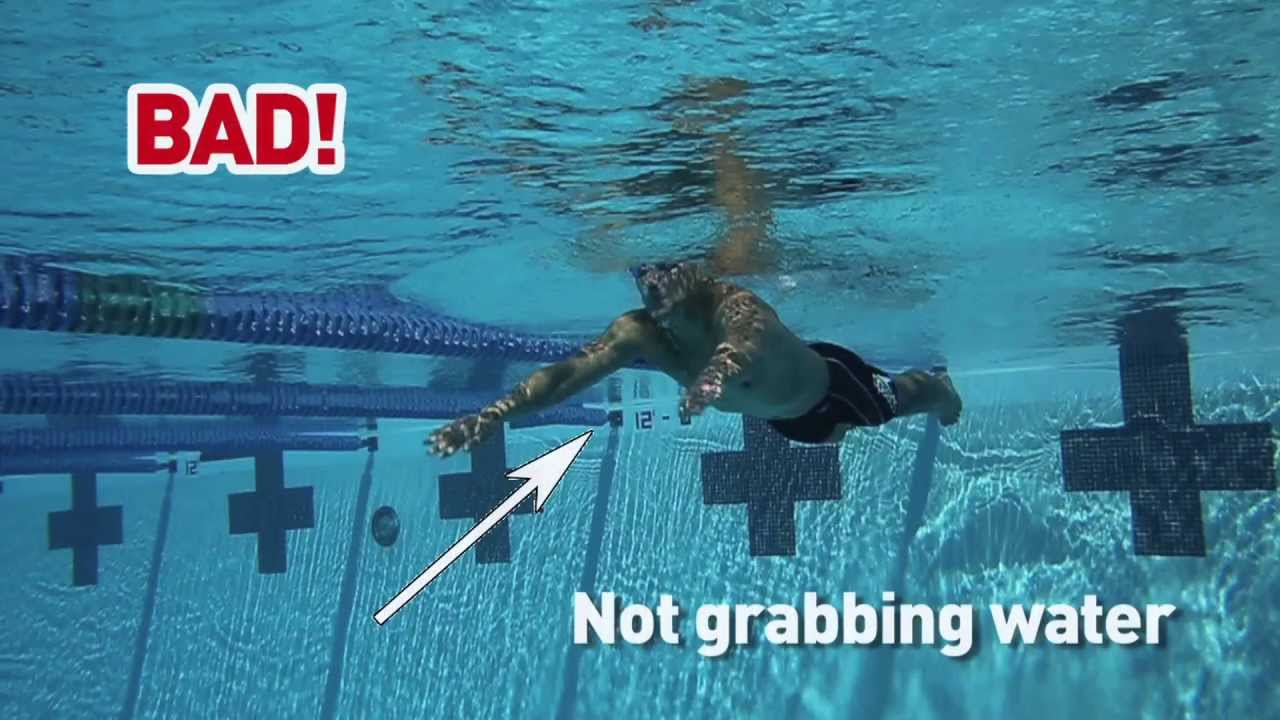 Přitahování 
paže pohybují po obloucích nejdříve do stran a 
následně dovnitř s „vysokou polohou“ lokte








Odtlačování 
dochází k natahování paží pod trupem až do ukončení záběru ke stehnům dlaněmi vzad
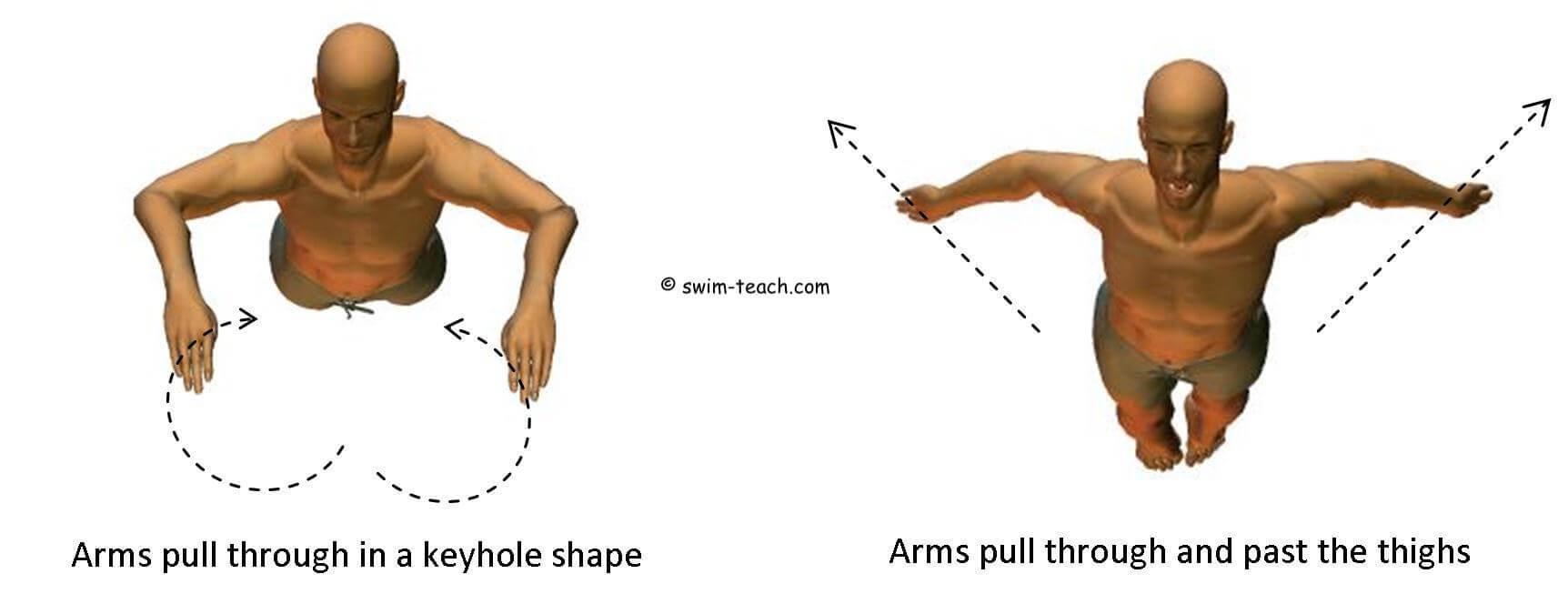 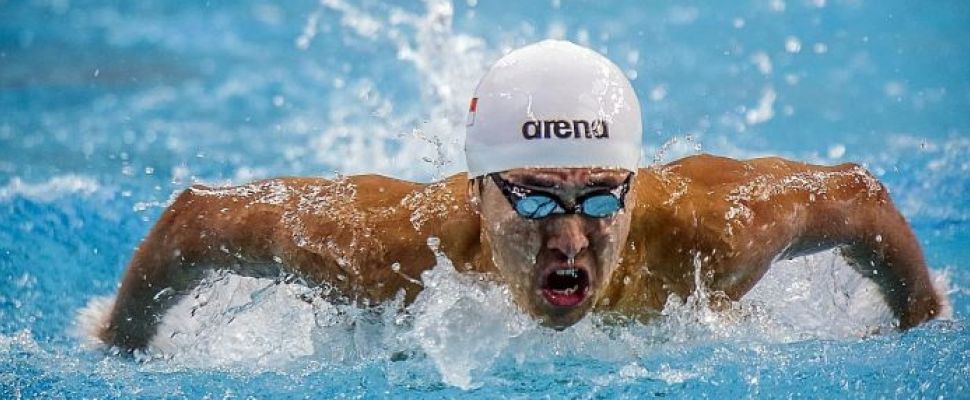 Fáze vytažení 
následuje po prvním kopu a ukončení záběru, kdy se ramena dostávají vpřed nad hladinu a lokty vytahují relaxovaná předloktí a ruku
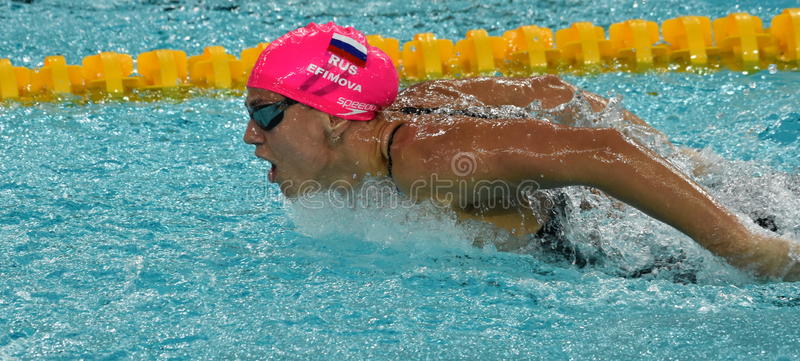 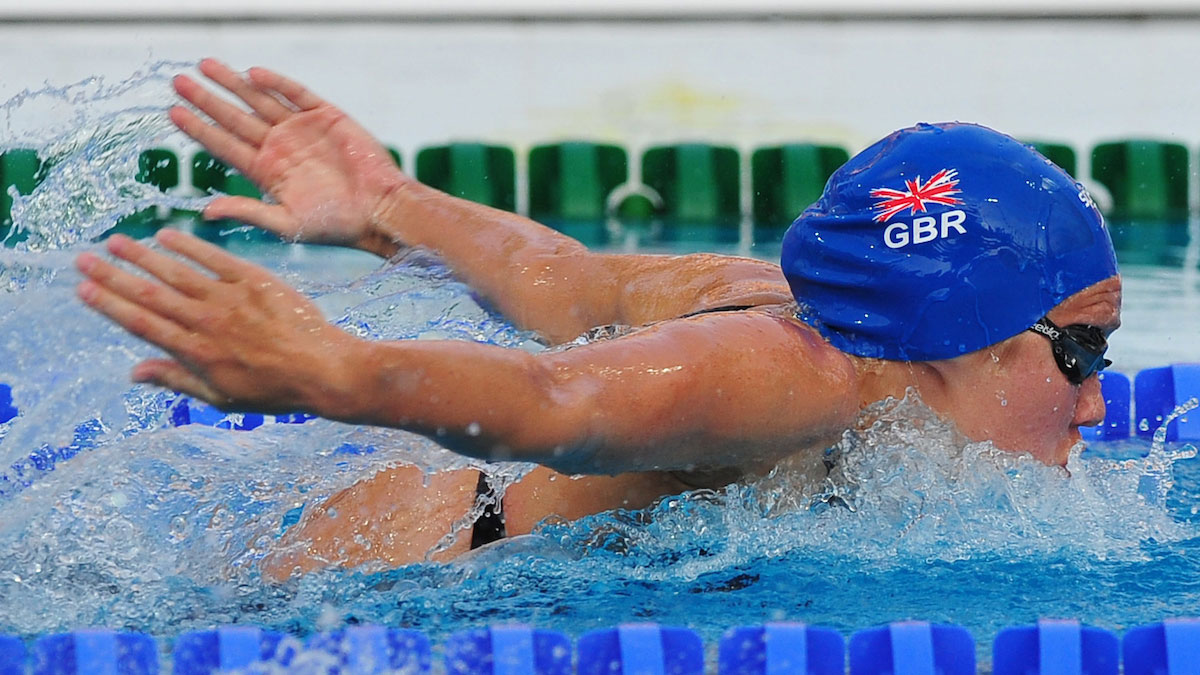 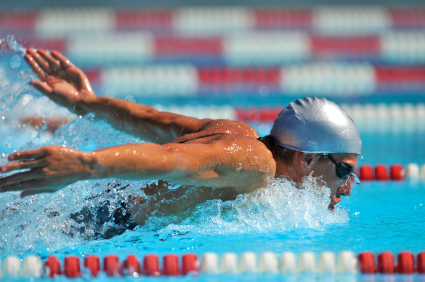 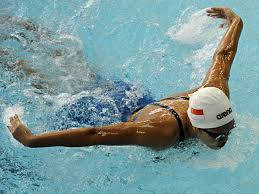 Přenos paží 
je prováděn švihově bočními oblouky po sklonění hlavy a ohnutí zad, těsně nad hladinou uvolněnými pažemi - ruce jsou obráceny dovnitř , palce směřují k hladině
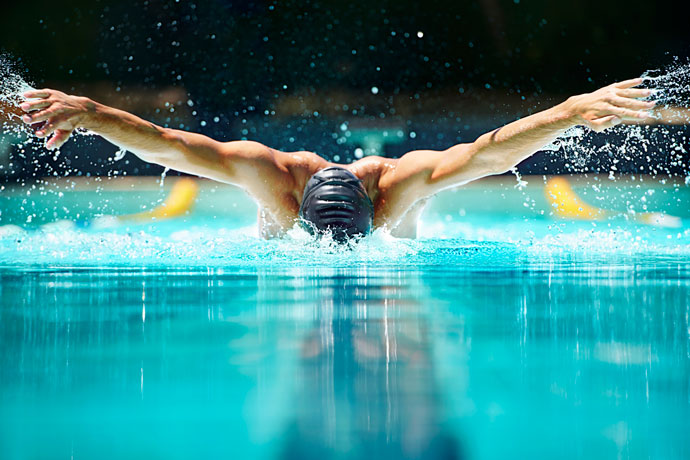 https://www.youtube.com/watch?v=UffZn_-lU54 - Butterfly Swimming Technique | Stroke
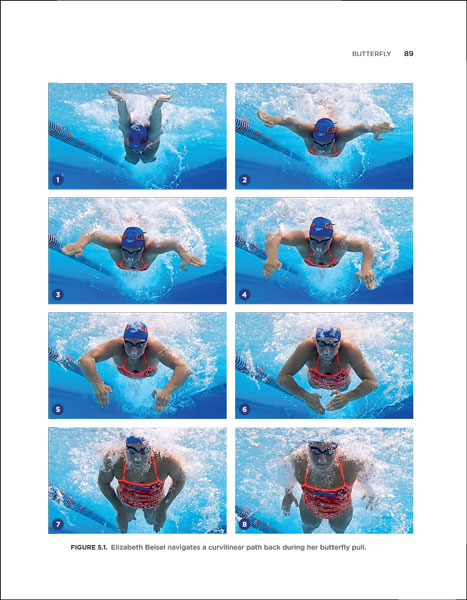 1 - 2 přípravná fáze





3 - 4 přechodná fáze






5 - 6 záběrová fáze - přitahování 





7 - záběrová fáze - odtlačování  
 
8 - fáze vytažení
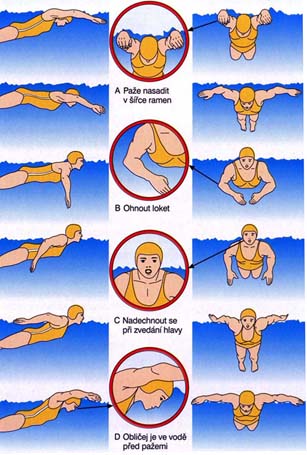 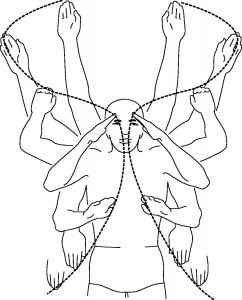 Chyby horních končetin
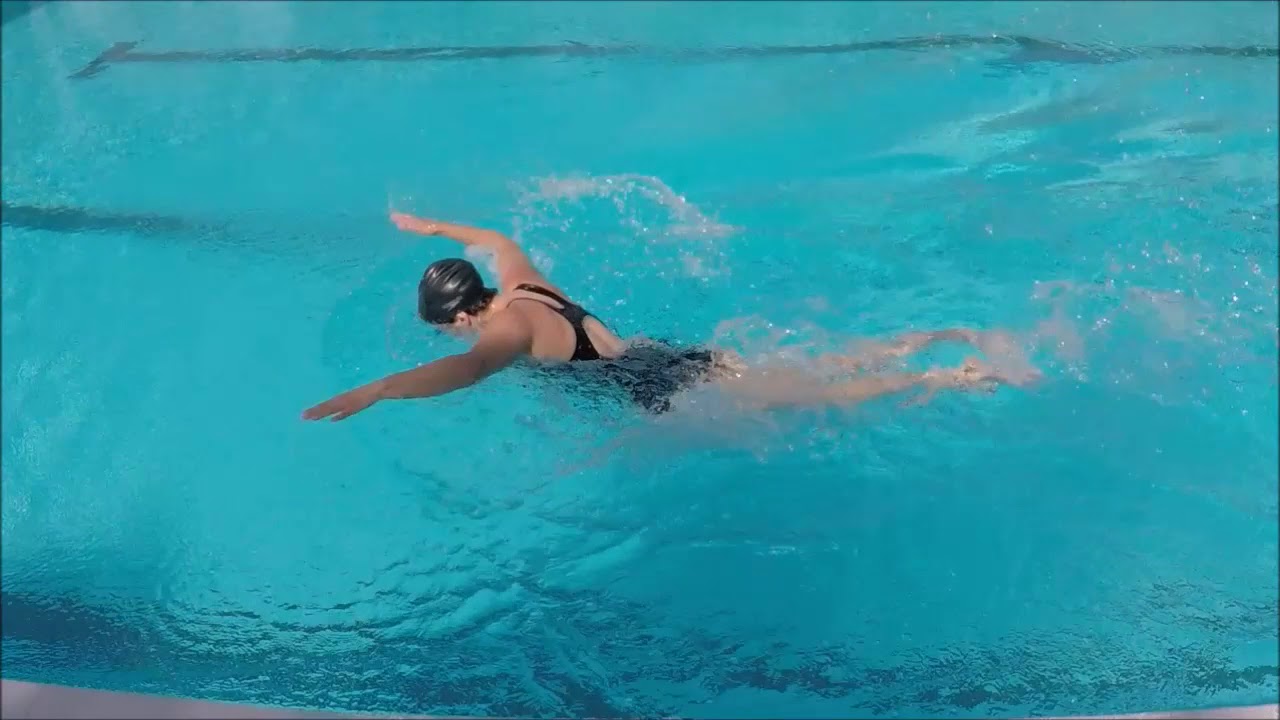 zasunutí pokrčených paží
 záběr příliš vně stranou od těla – chybí oblouk dovnitř a vysoký loket
 záběr nataženými pažemi
 záběr není dotažen do úrovně boků
 přenos je veden částečně vodou
 přenos pokrčených paží
záběr začíná hned po zasunutí paží do vody
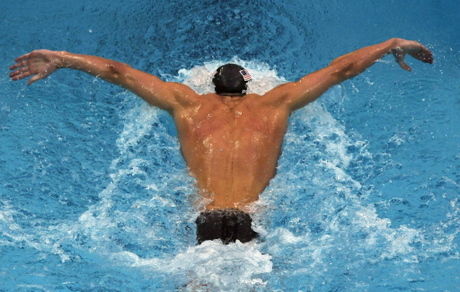 Souhra a dýchání
Souhra v motýlku a návaznost pohybů musí být plynulá.
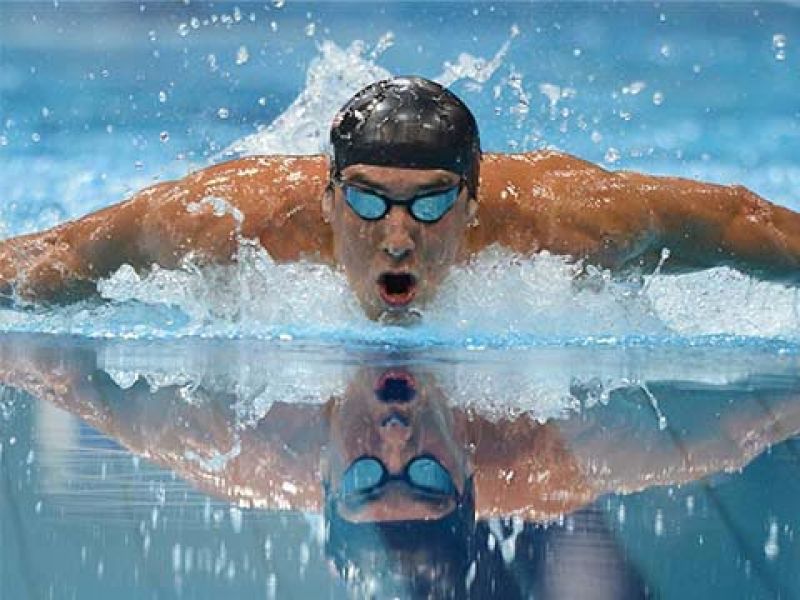 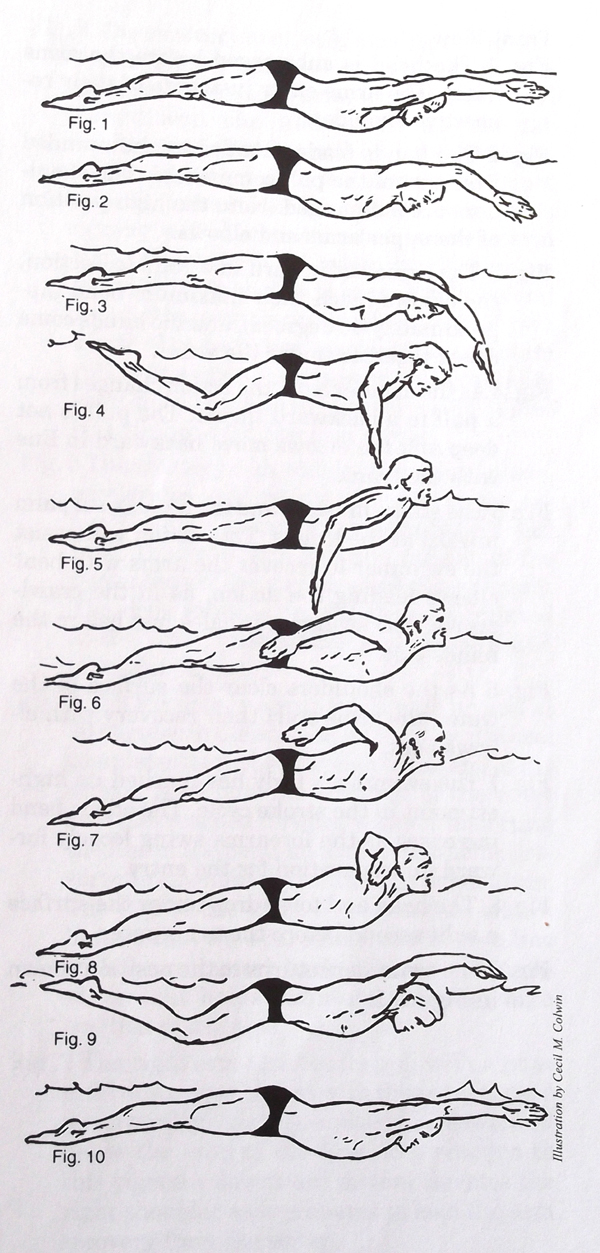 Plavec je po zasunutí paží do vody natažen a zahajuje záběr pažemi. 
Během uchopení vody a ve fázi přitahování se nohy krčí v kolenou do maximální flexe a chystají se na kop. 
Během záběru paží plavec vydechuje a na konci záběru s podporou kopu vysouvá hlavu z vody a po ukončení záběru a kopu provádí nádech. 
Po nádechu se hlava sklání, uvolněné paže jsou švihem přeneseny těsně nad hladinou do vzpažení a zasouvají se do vody. 
Během zasouvání paží do vody následuje druhý kop nohama. 
Trup kopíruje dráhu paží a provádí delfínovou vlnu. 
Na konci této vlny plavec zanožuje, krčí nohy, zahajuje záběr pažemi a chystá se na první kop. 
První kop je prováděn během záběru pažemi .
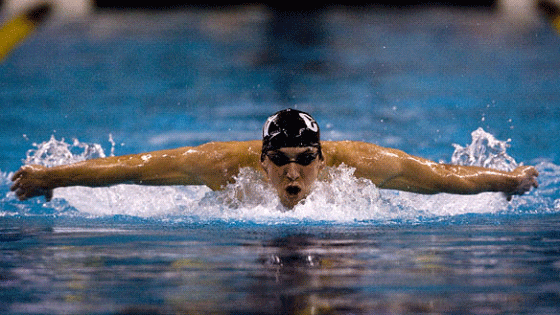 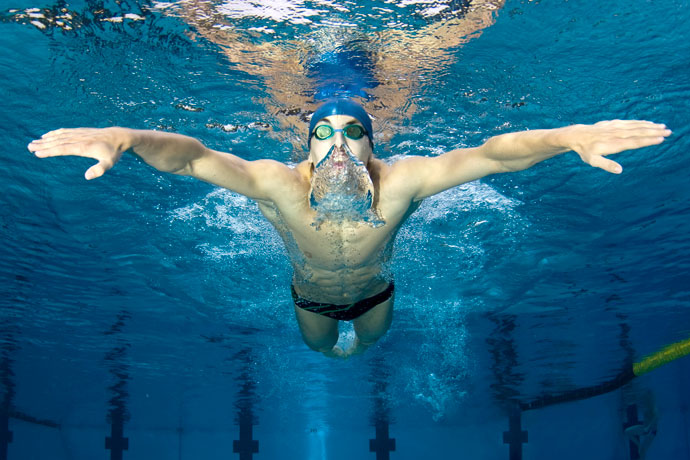 Nádech je načasován do fáze vytažení paží a začátku jejich přenosu.
Výdech je postupný s důrazem na  konci záběrové fáze.
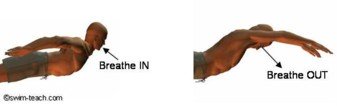 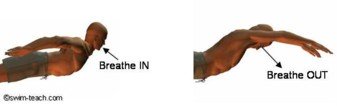 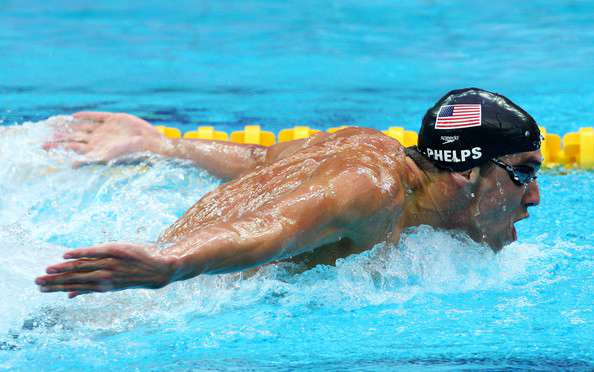 https://www.youtube.com/watch?v=mSRQrZAxCUA Butterfly Swimming Technique | Breathing
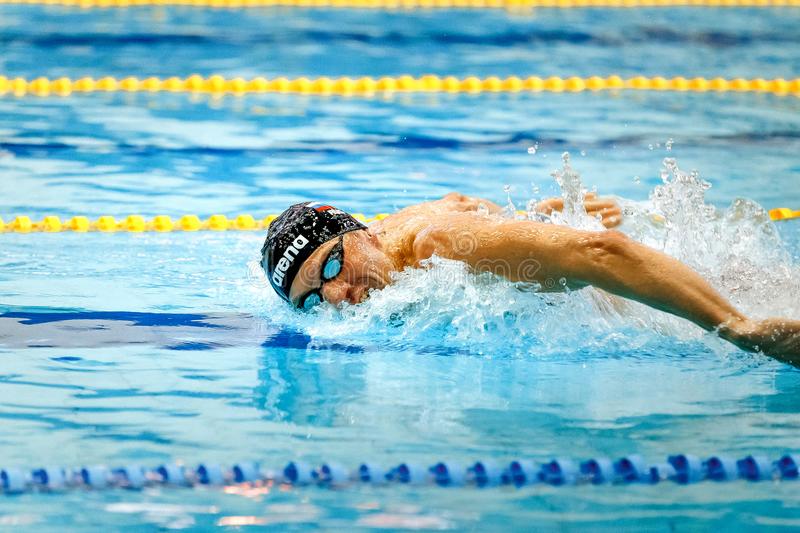 https://www.youtube.com/watch?v=H16wDdWw3Cc Butterfly Technique by Speedo
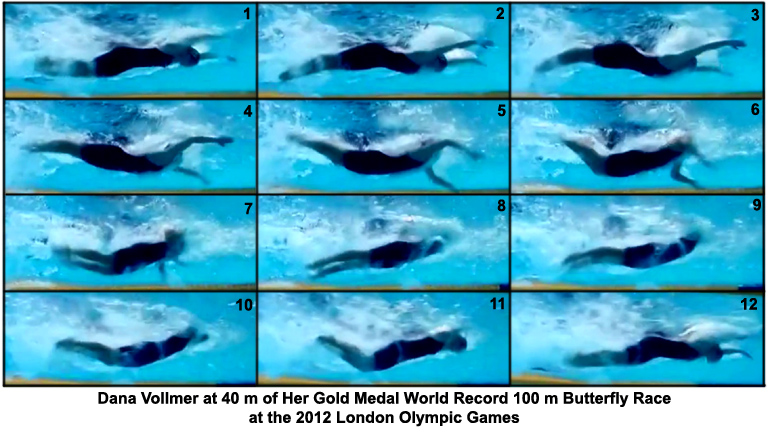 Chyby v souhře a dýchání
opožděný vdech a výdech
 v průběhu přenosu zůstává hlava v záklonu
 oddělené kopy a záběry paží
 příliš vysoký přenos paží





https://www.youtube.com/watch?v=0llpJyPb7vI - Butterfly swimming technique - chyby
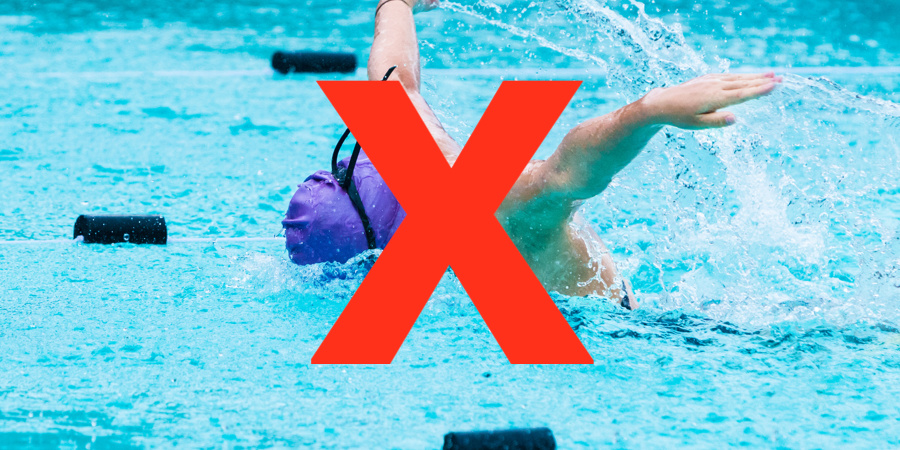 pravidla
SW 8.1 Od zahájení prvního záběru paží po startu a po každé obrátce musí tělo plavce zůstat v poloze na prsou. Kopy nohou pod vodou v poloze na boku jsou povoleny. Není povoleno přetočit se na záda kdykoliv během závodu, kromě obrátky. 
 SW 8.2 Plavec musí přenášet obě paže vpřed nad vodou a vést je vzad současně po celou dobu závodů s výjimkou pravidla SW 8.5. 
 SW 8.3 Všechny pohyby nohou nahoru a dolů musí být současné. Nohy nebo chodidla nemusí být ve stejné rovině, ale nejsou povoleny jejich vzájemné střídavé pohyby. Prsařský kop nohama není dovolen. 
 SW 8.4 Při každé obrátce a v cíli závodu se plavec musí dotknout stěny oběma rukama současně na hladině, nad ní nebo pod ní a ruce musí být oddělené. Ramena musí zůstat ve vodorovné poloze až do okamžiku dohmatu. 
 SW 8.5 Při startu a obrátkách může plavec provést jeden nebo více kopů a jeden záběr pažemi pod vodou, musí se však jimi dostat zpět na hladinu. Plavci je dovoleno být zcela ponořen během obrátky a do vzdálenosti 15 m po startu a každé obrátce. Po dosažení této vzdálenosti musí hlava protnout hladinu vody a plavec musí zůstat nad hladinou až do další obrátky nebo dokončení závodu.